HAJEE KARUTHA ROWTHER HOWDIA COLLEGE
 UTHAMAPALAYAM




DEPARTMENT OF BIOCHEMISTRY

NAME	: S. MUTHUPRIYA	
STAFF CODE: TNMK021SFT127 
COURSE NAME: Food biotechnology
COURSE CODE: 17UBCe62
TOPIC: FROZEN DAIRY PRODUCTS
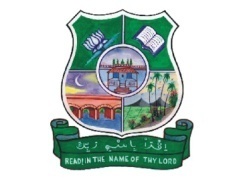 FROZEN DAIRY PRODUCTS
A frozen dessert usually made from dairy products, such as milk and cream and often combined with fruits or other ingredients and flavors. A frozen dessert with less than 10% milk fat and the same sweetener content as ice cream.
The principal frozen desserts are ice cream, frozen custard, ice milk, frozen yoghurt, sherbet and water ices.
Frozen yogurt is a cultured frozen product containing the same ingredients as ice cream. It contain 3.25 % milk fat and 8.25 % milk solids other than fat.
Low fat frozen yoghurt contains between 0.5 and 2 % milk fat. Nonfat frozen yoghurt is limited to less than 0.5 % milk fat.
List of frozen dairy products:
1. Soft serve dairy products:
These include soft sere ice cream, icemilk, milk shake, mellorine, melted milk and custards.
The actual freezing takes place at between negative 15 to negative 20°C for 3-5 minutes. The temperature is then increased to between negative 8 and negative 6°C.
2. Parerine:
This product should not contain any meat products. It is prepared by the following methods.
Blend the dry von – fat ingredients in water 
Then heat the mixture to 49°C to facilitate mixing.
Pasteurize the mixture at 71°C / 15 min 
Homogenize the mixture at 2800 psi
Cool the product to 4°C and hold for 4 hours to facilitate aging
Add the flavor components 
Freeze the mixture while adding air into the mixture. The over – run should be less than or equal to the volume of the mixture.
It is made from vegetable fat, sugar and cereals when adding emulsifiers add 0.2 % of it and up to 0.5 % of stabilizers.
3. Frozen yogurt:
The yoghurt is manufactured the same way as any other normal yoghurt however, the stabilizer used here should be acid stable (eg: getatin) after the yoghurt is obtain, it is frozen to make the frozen product.
The finished product should have 0.5 -2 % butter fat content and at least 8.25 % SNF. The final acidity should range between 0.5 – 0.9 % lactic acid. It should have a smooth texture and flavouring agents such as vanilla may be used.
4. Ice milk:
Made from sucrose and milk. The final product should have atleast 4 % butterfat, 2-7 % SNF, 12-15 % sugar, 13 % emulsifier and 0.6 % stabilizer. There should be 70 % water and the overrun should not exceed 85 %
5. Sherbets:
The sugar content ranges between 25 – 35 % sherbets have a relatively low overrun at between 30-40 % and the SNF content ranges between 2-5 % citric acid is the common acidulant fruit juices or artificial flavors can be used. The acidulant used should be able to withstand high acidity. 
			Ex: gelatin.
The product is frozen at - 23°C and aged for between 12 – 24 hours.
REFERENCE:
Food Technology: An introduction book by Anita Tull.
Food Processing Technology- Text book by P. Fellows